Del Proyecto “Barroco Hispano” al CulturePlex Lab
Aplicación de nuevas tecnologías en la conservación y análisis del patrimonio cultural
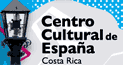 El contexto institucional en Canadá
La financiación de la investigación: tres consejos
SSHRC. Dentro del consejo de humanidades:
MCRI: 5-7 años, equipos multidisciplinares, internacionales; problemas grandes.
El proceso: después de 1 año de trabajo, primera solicitud (22 solicitudes; 9 pasaron el corte)
proyecto final y entrevista en Ottawa, con un comité de 20 expertos y 7 evaluaciones según el proceso peer-review. 
Después de 18 meses, dos proyectos fueron seleccionados.
Formación de nuevos investigadores.
Nuevas formas de transmitir el conocimiento creado.
El Problema Teórico Original
¿Qué es el barroco?
El origen de la palabra.
La teoría de Maravall: la crisis; la cultura del barroco: dirigida, masiva, urbana y conservadora.
El barroco latinoamericano.
Las teorías del neobarroco: 
Umberto Eco y la obra abierta; Omar Calabrese; Deleuze y "el pliegue" en el pensamiento de Leibniz; Angela Ndalianis y el cine
La escala
Geográfica: Dos continentes (… ¿ampliamos a tres?)
Temporal: Más de dos siglos.
Disciplinas: literatura, pintura, arquitectura, música, urbanismo.
… Otras disciplinas: antropología, sociología, historia, matemáticas y computación.
Los problemas complejos y las humanidades
La resolución de problemas complejos en equipo constituye una innovación significativa en el modelo de investigación de las humanidades.
Entrenamiento humanista para mantener el foco de atención en la cultura, pero a la vez:
Adquirir nuevas habilidades
Nuevos métodos
Nuevo conocimiento
Qué hay que hacer
Hacer bien la pregunta: 
el barroco como sistema de cultura
El arsenal conceptual: 
los sistemas complejos
la transmisión cultural
los contextos culturales 
Un equipo interdisciplinar (no solo multidisciplinar):
Que intenta cubrir las disciplinas involucradas
… pero no como compartimentos estancos
Tareas
Delimitación de los problemas y análisis. 
División en grupos de trabajo
Recogida y catalogación de materiales inéditos:
Objetos culturales “tradicionales”: Música, Pintura, Arquitectura, Literatura…
“Otros” objetos culturales: Redes Sociales, de referencias, de comunicación,…
El problema de la catalogación: ontologías y tecnologías.
Elaboración de nuevas metodologías y herramientas para el tratamiento de problemas culturales a gran escala
Modelos de transmisión cultural basados en agentes.
Tratamiento de datos (estadística, redes, agrupaciones, ....): base de datos de objetos culturales; nuevas herramientas de visualización; evolución cultural.
Semántica y Mapas de Tópicos: los conceptos principales de una red; el peso de las aristas que unen los nodos.
Procesamiento de Lenguajes Naturales: novedad, relevancia, búsqueda de patrones, ....
… hacia CulturePlex
Un nuevo método de trabajo para las humanidades:
Social y tecnológico
Innovador
Centrado en el ser humano
Un núcleo para nuevos proyectos: 
El archivo de Moxos
El archivo de arte Barroco: BaroqueArt
Tratamiento y análisis de redes bibliográficas
Enseñanza de lenguas: España (Natural Language)
Gestión Cultural: Cvltvre, Yutzu
Nuevas formas de Catalogar: Sylva
…